Staż w SevilliDrugi tydzień
Zwiedzanie
Plaza de Toros (Arena byków)
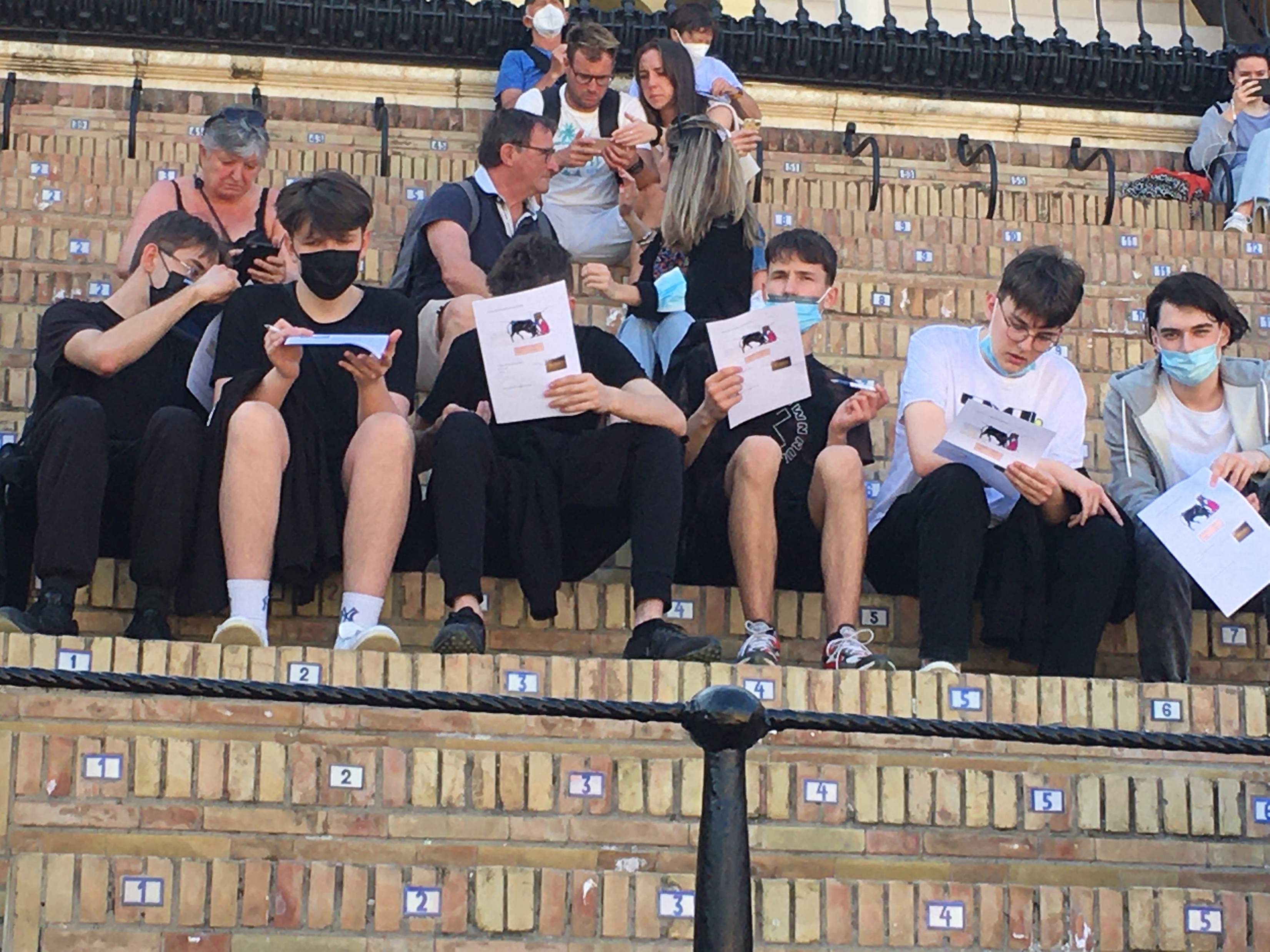 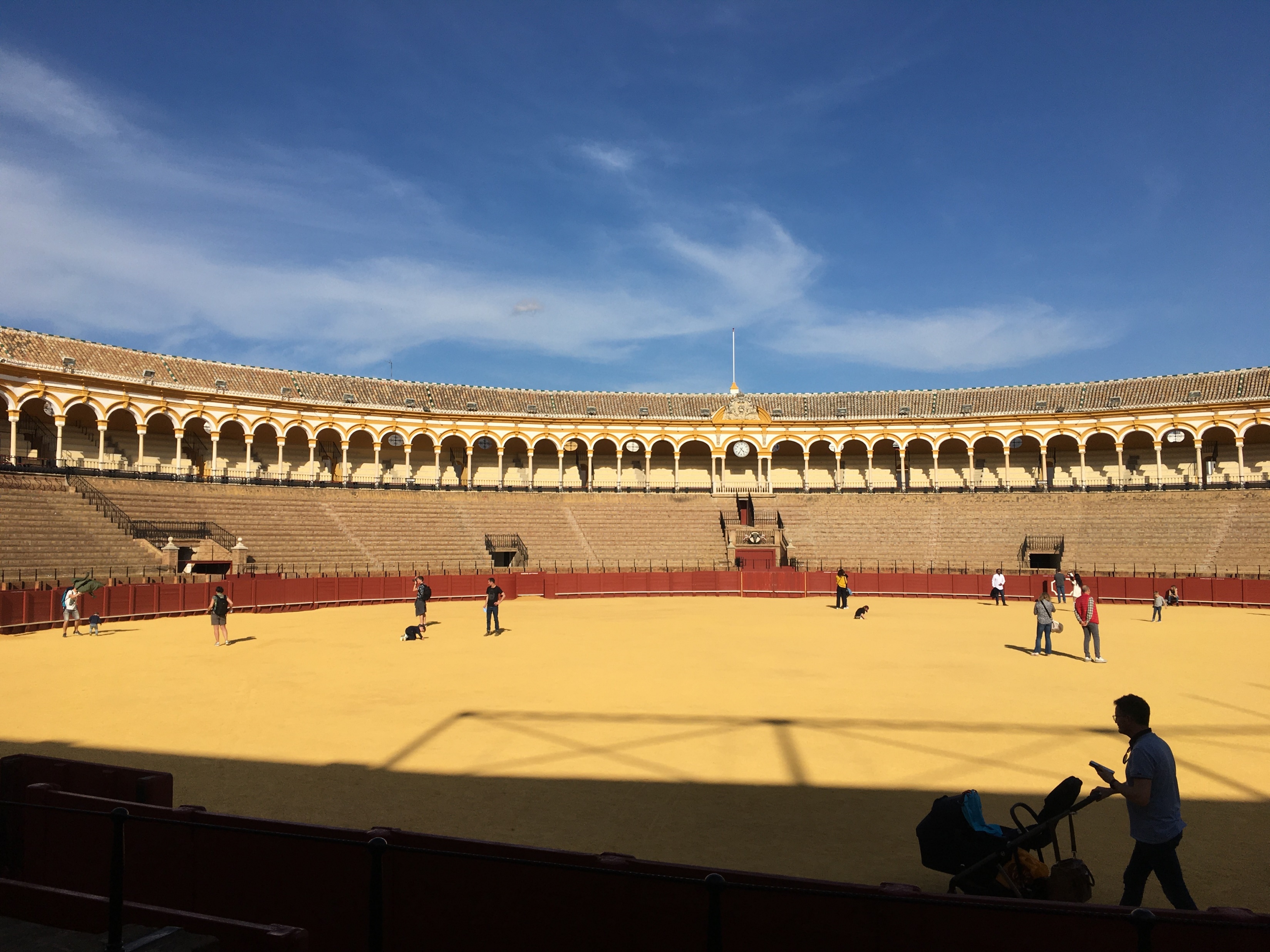 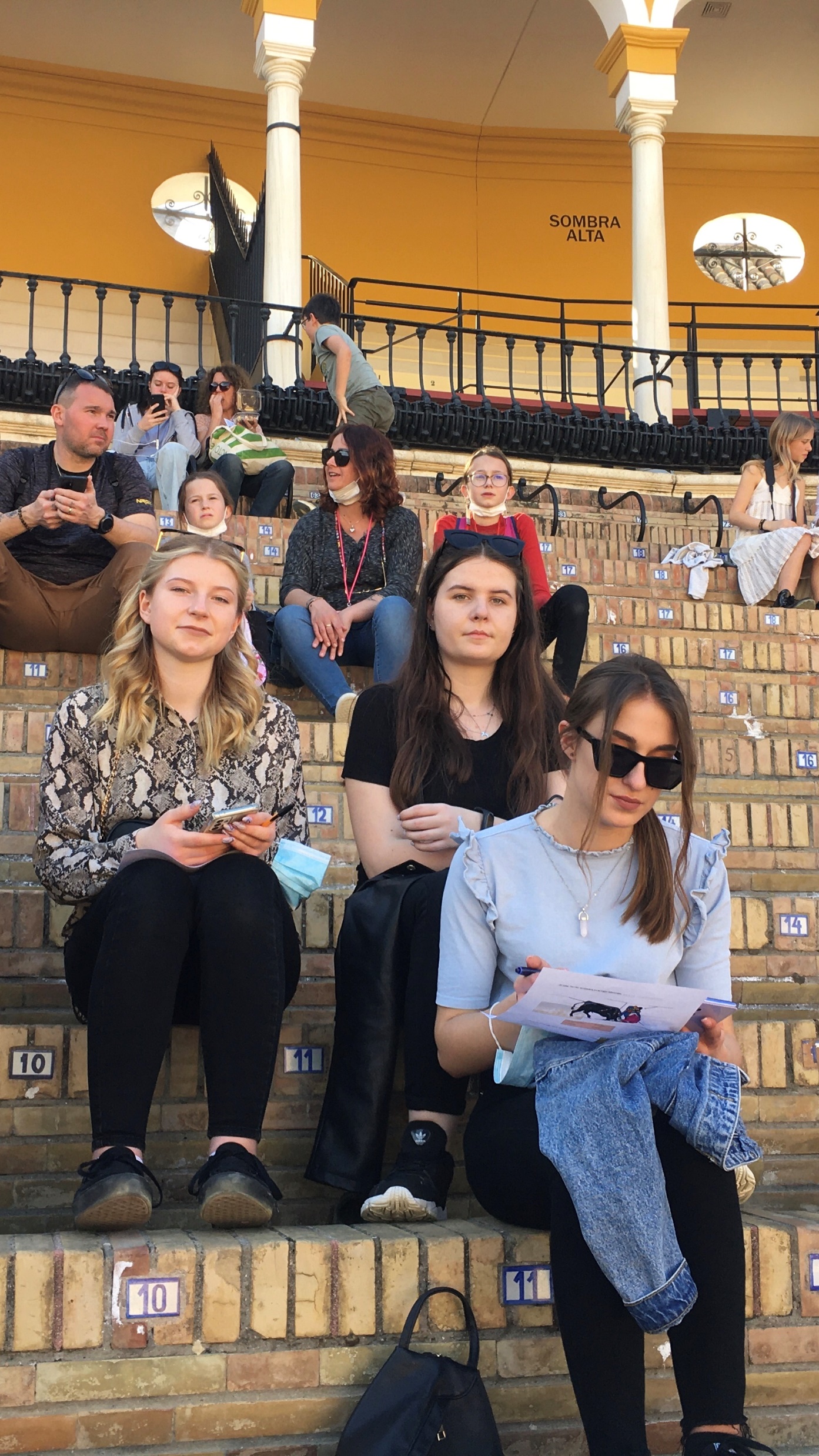 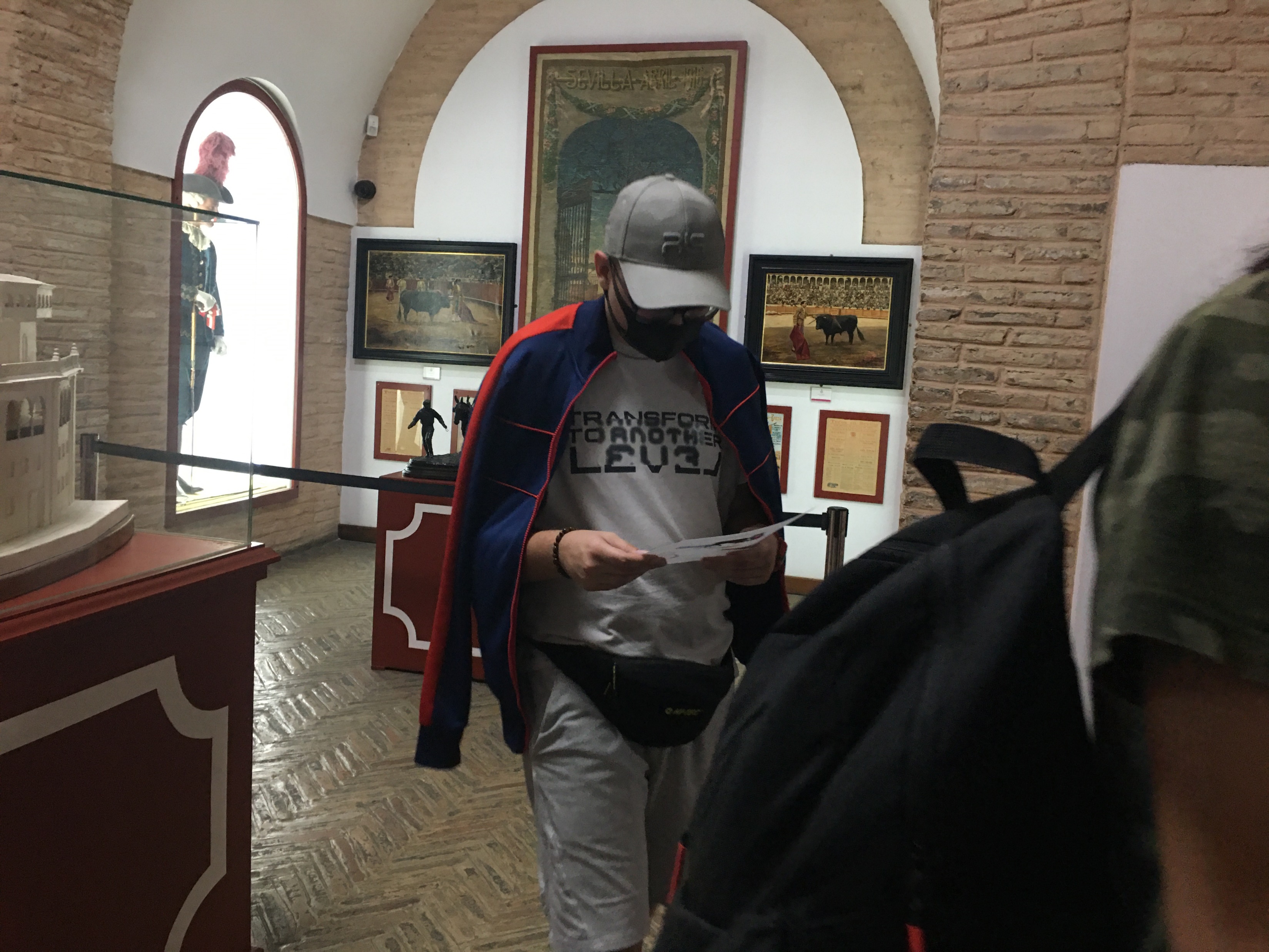 Kordoba
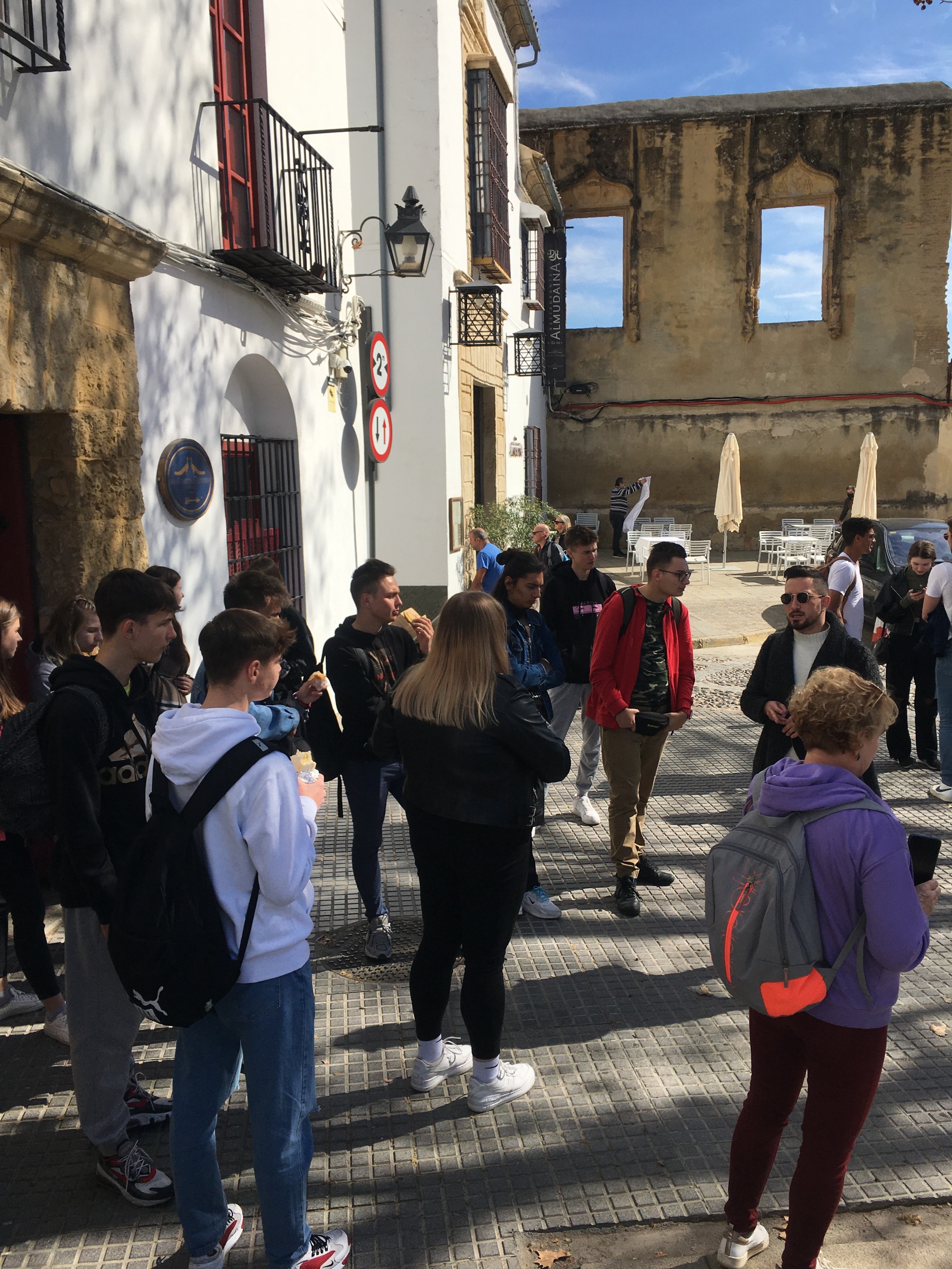 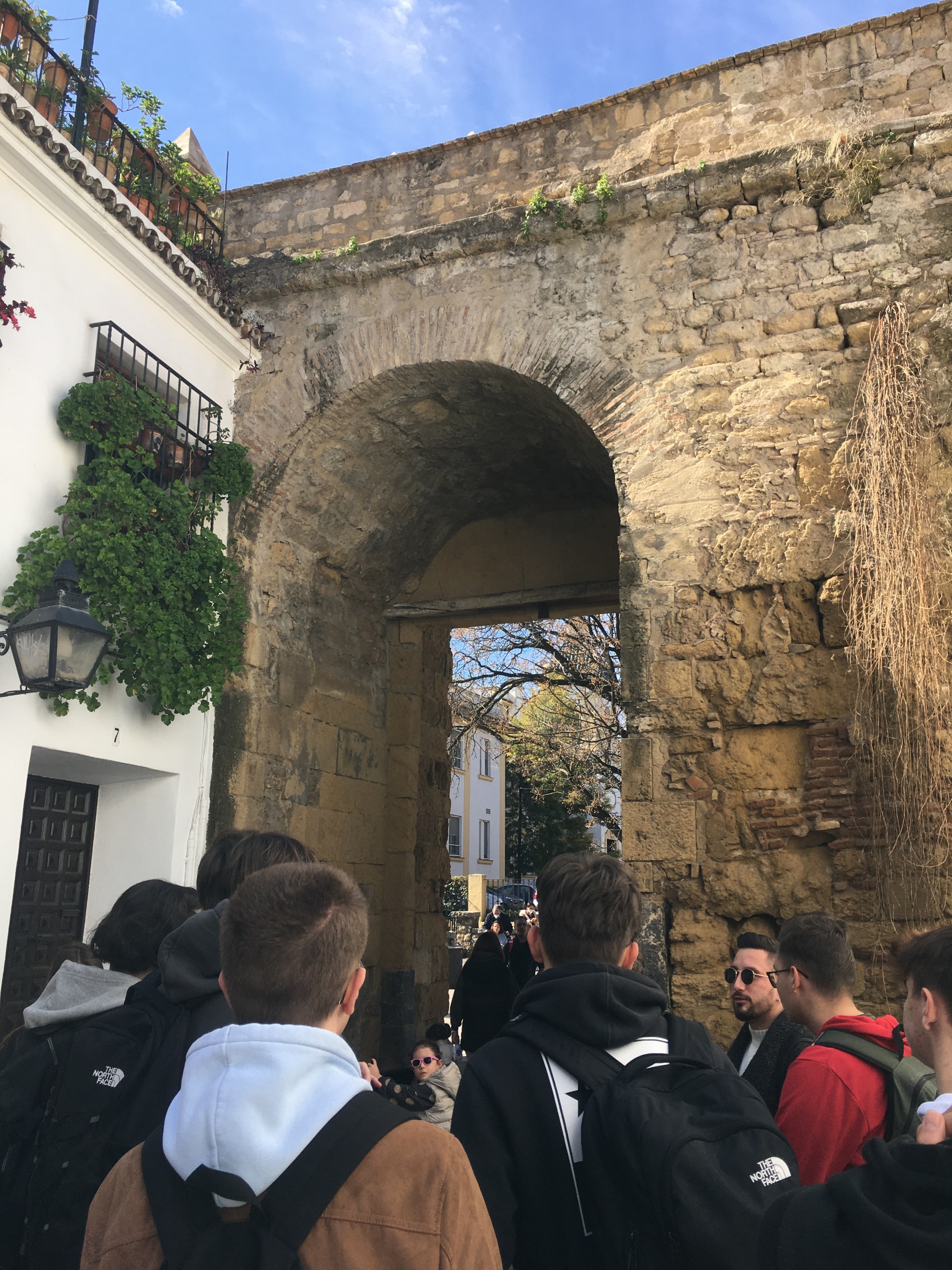 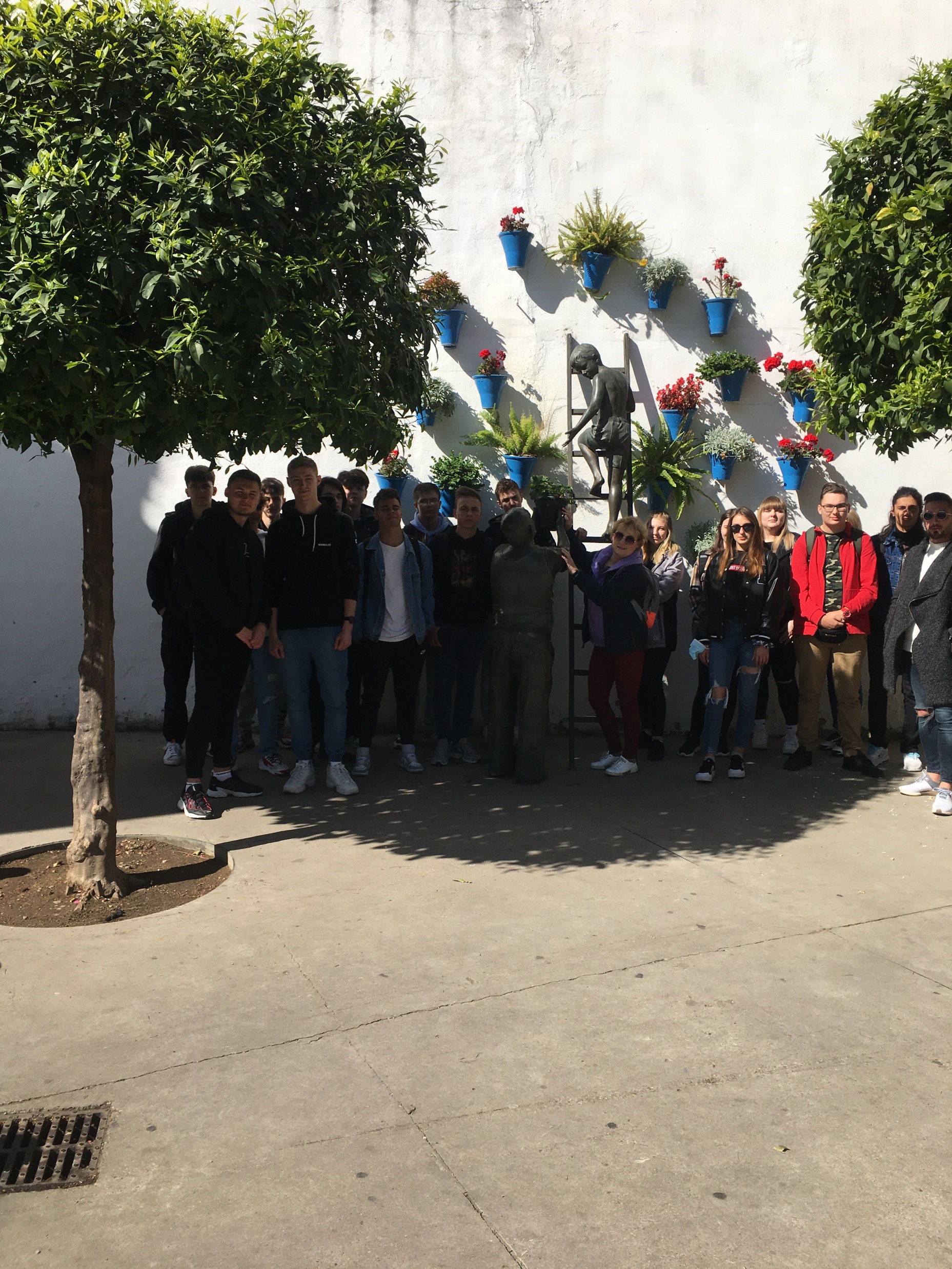 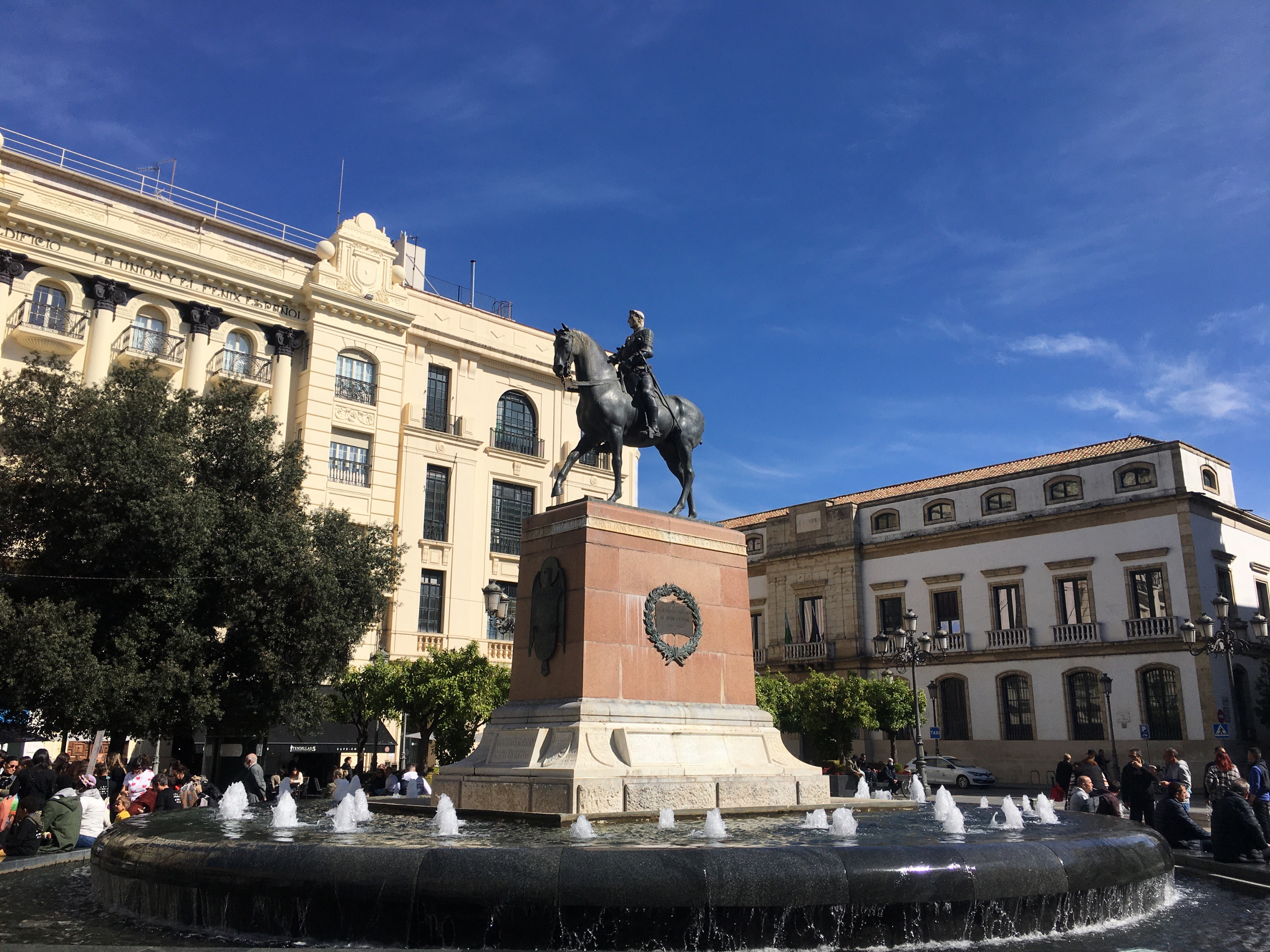 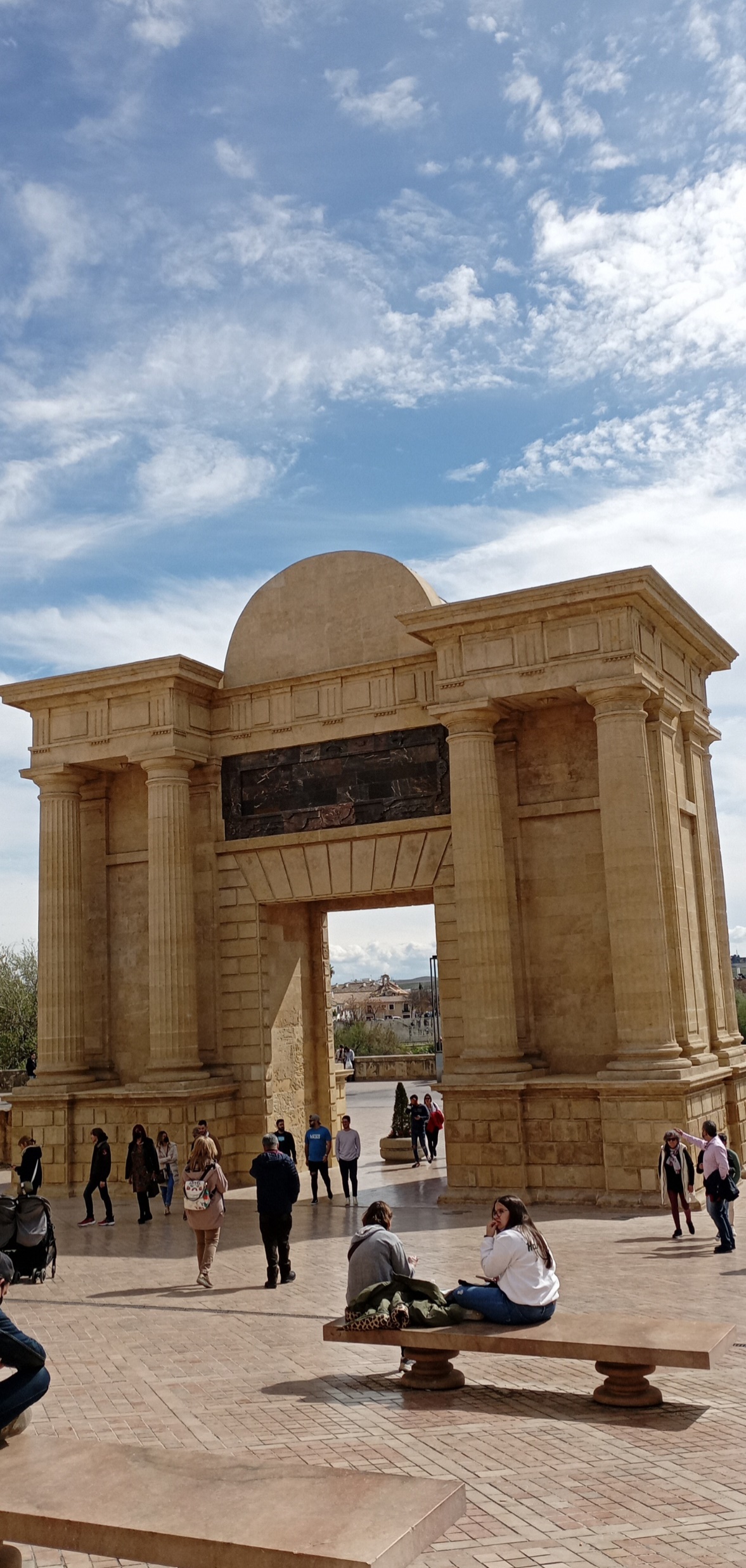 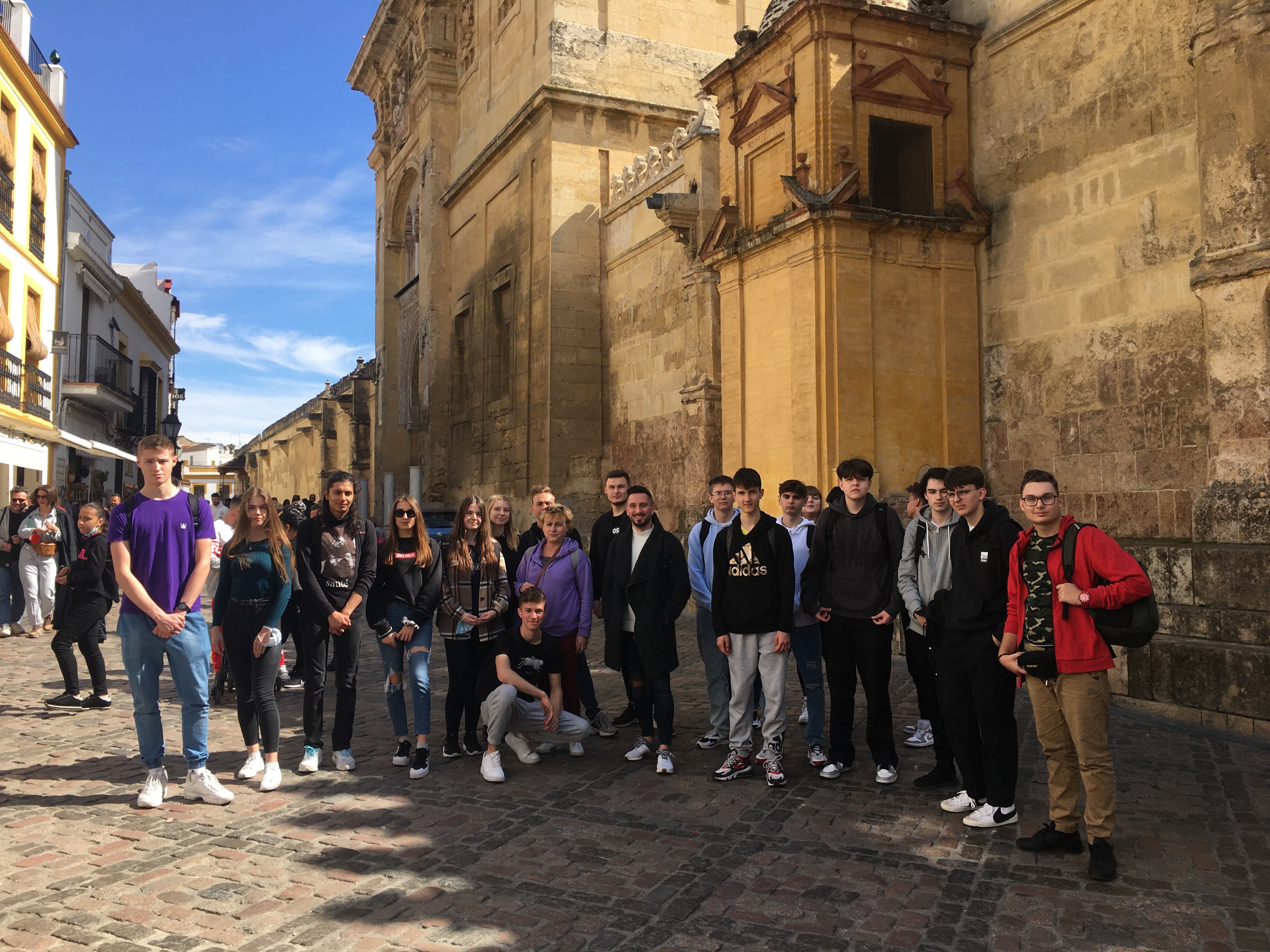 Wyjście na miasto
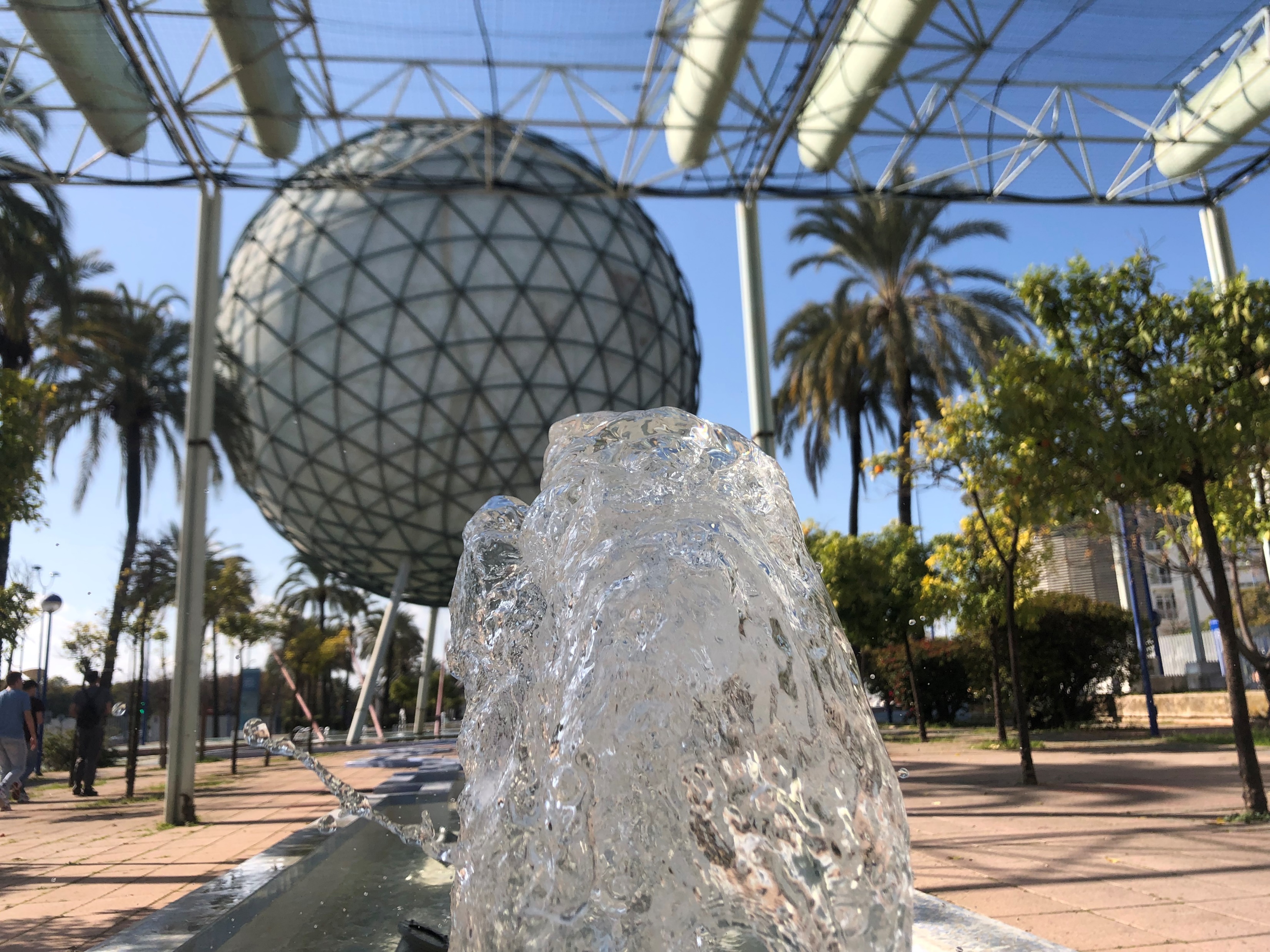 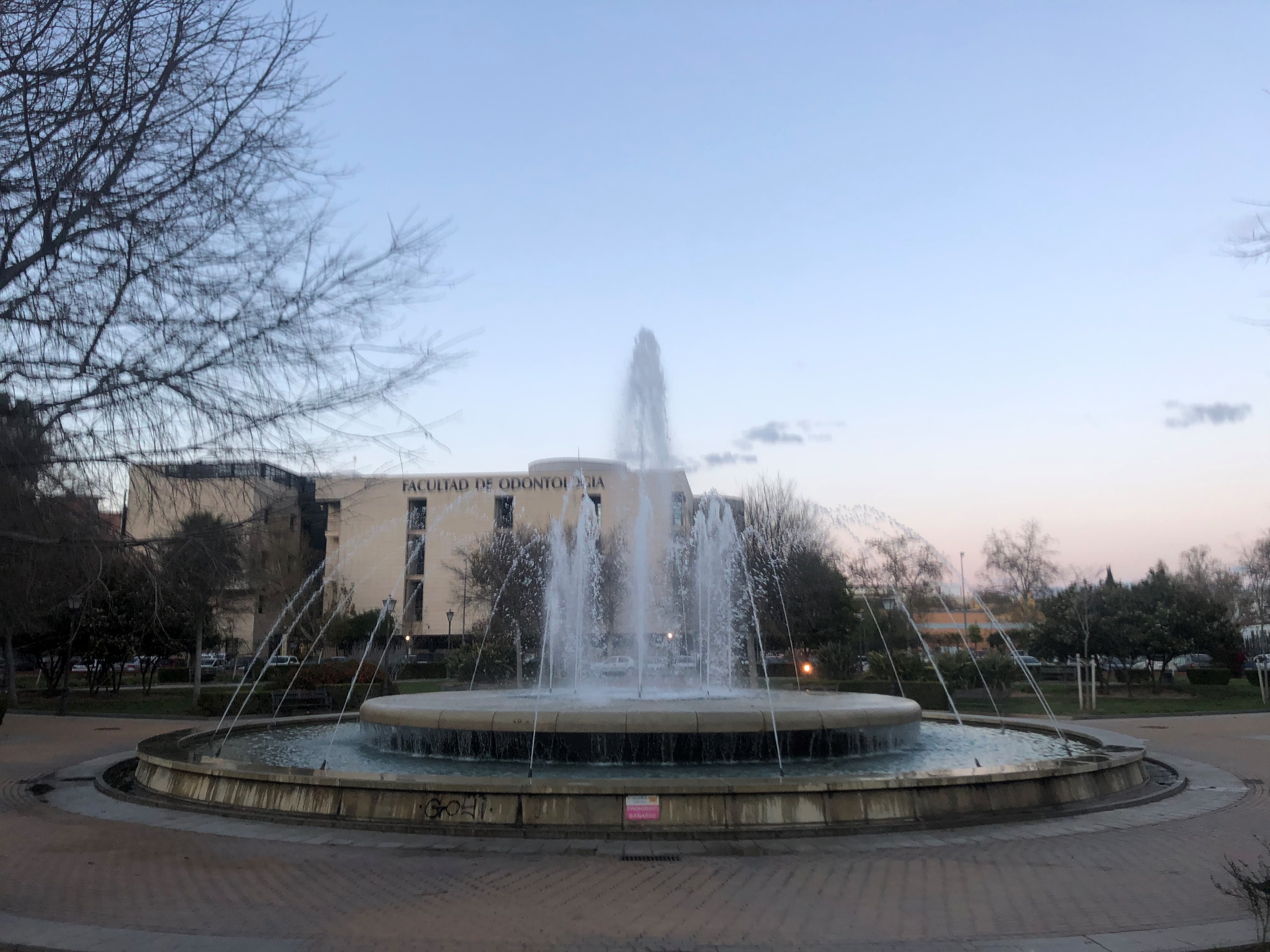 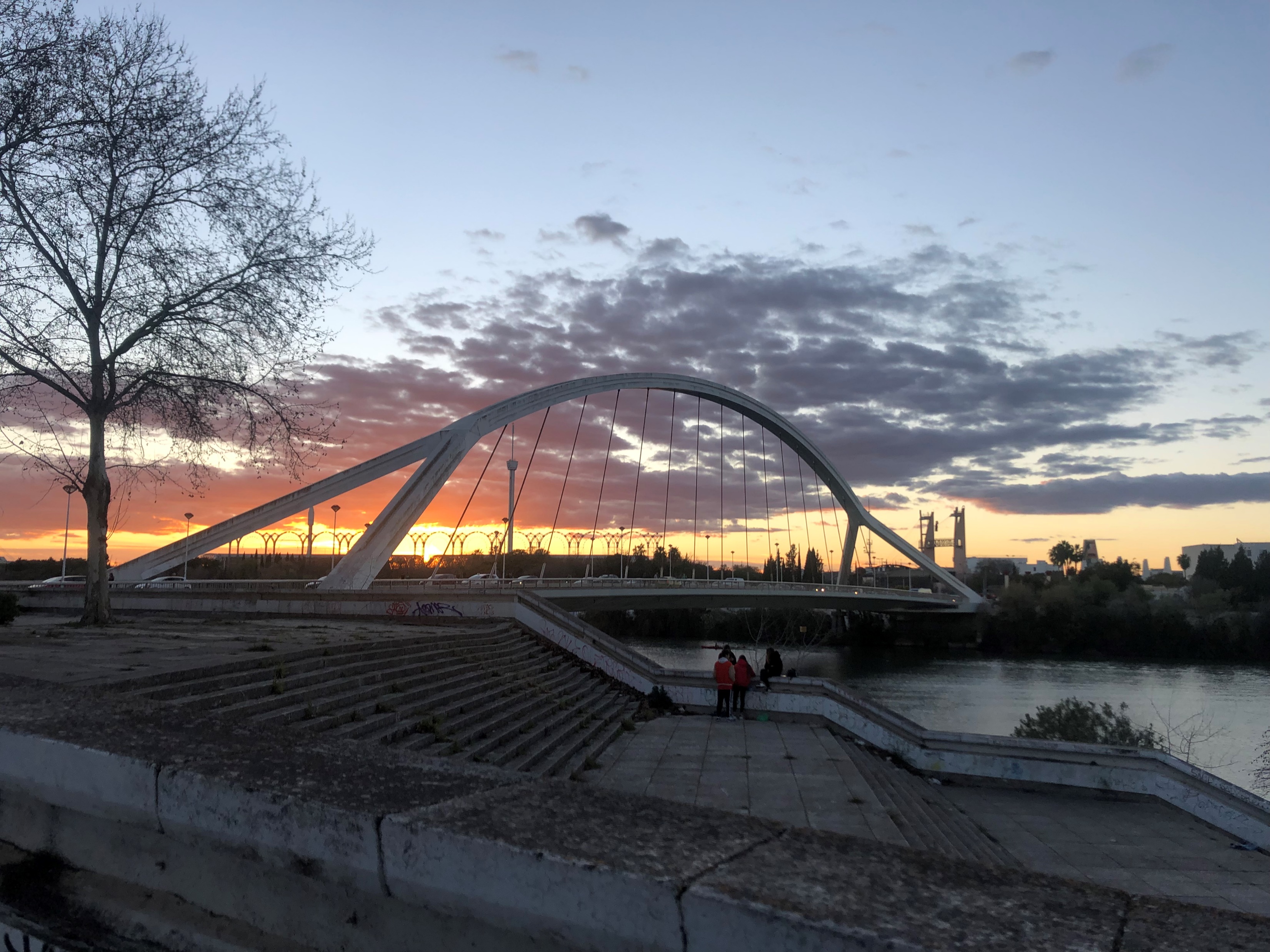 Praktyki zawodowe
Graficy
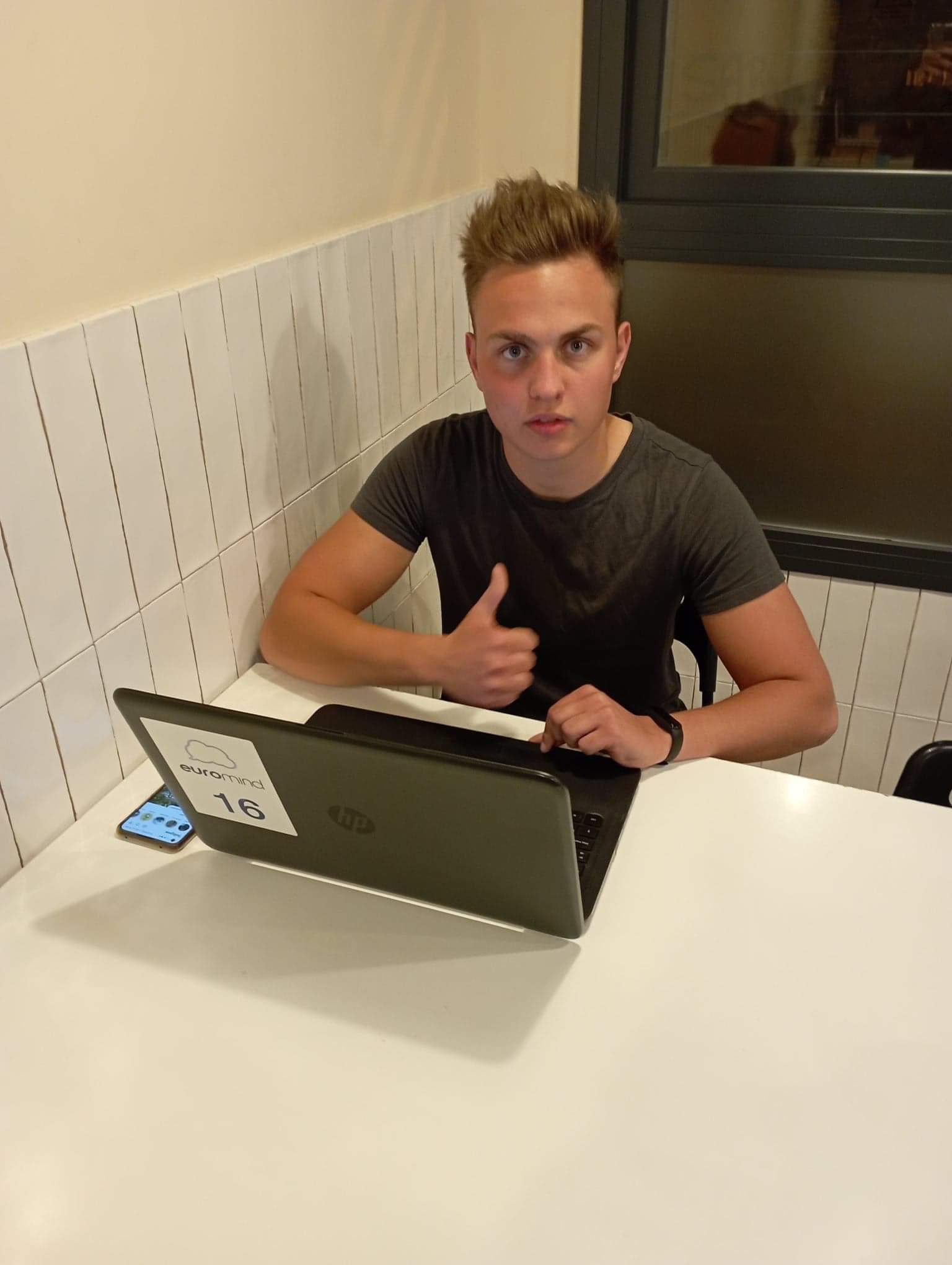 Informatycy
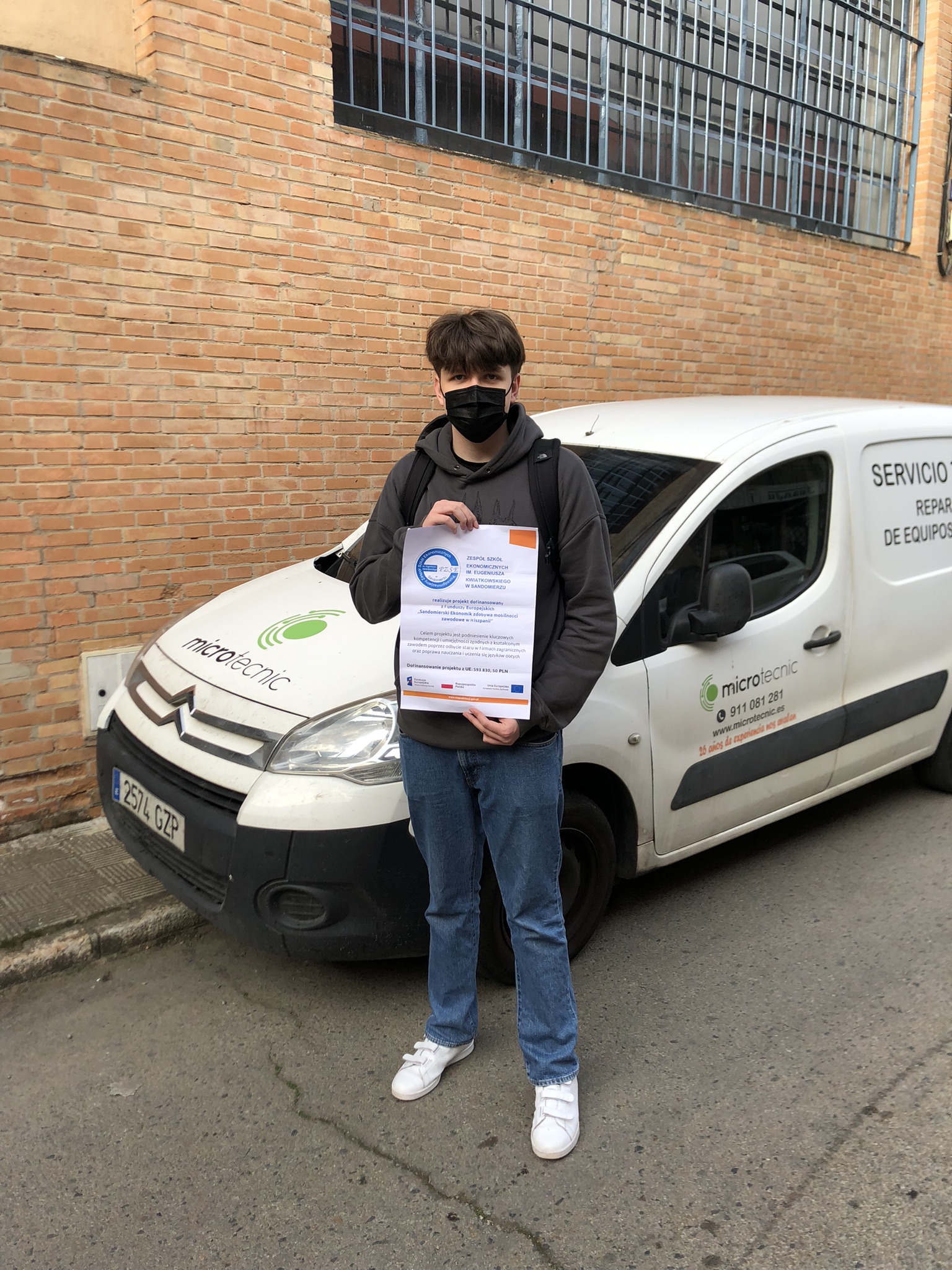 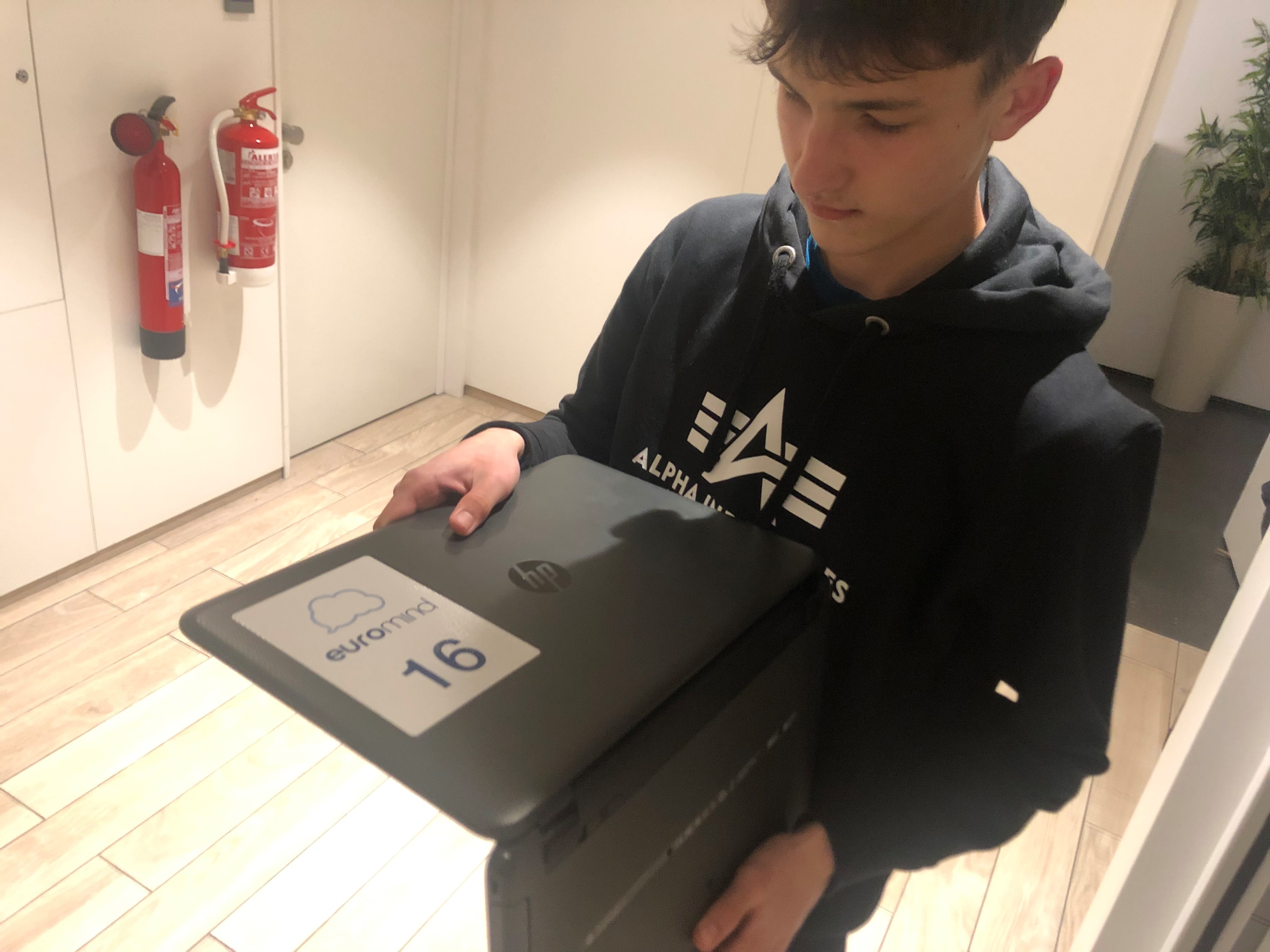 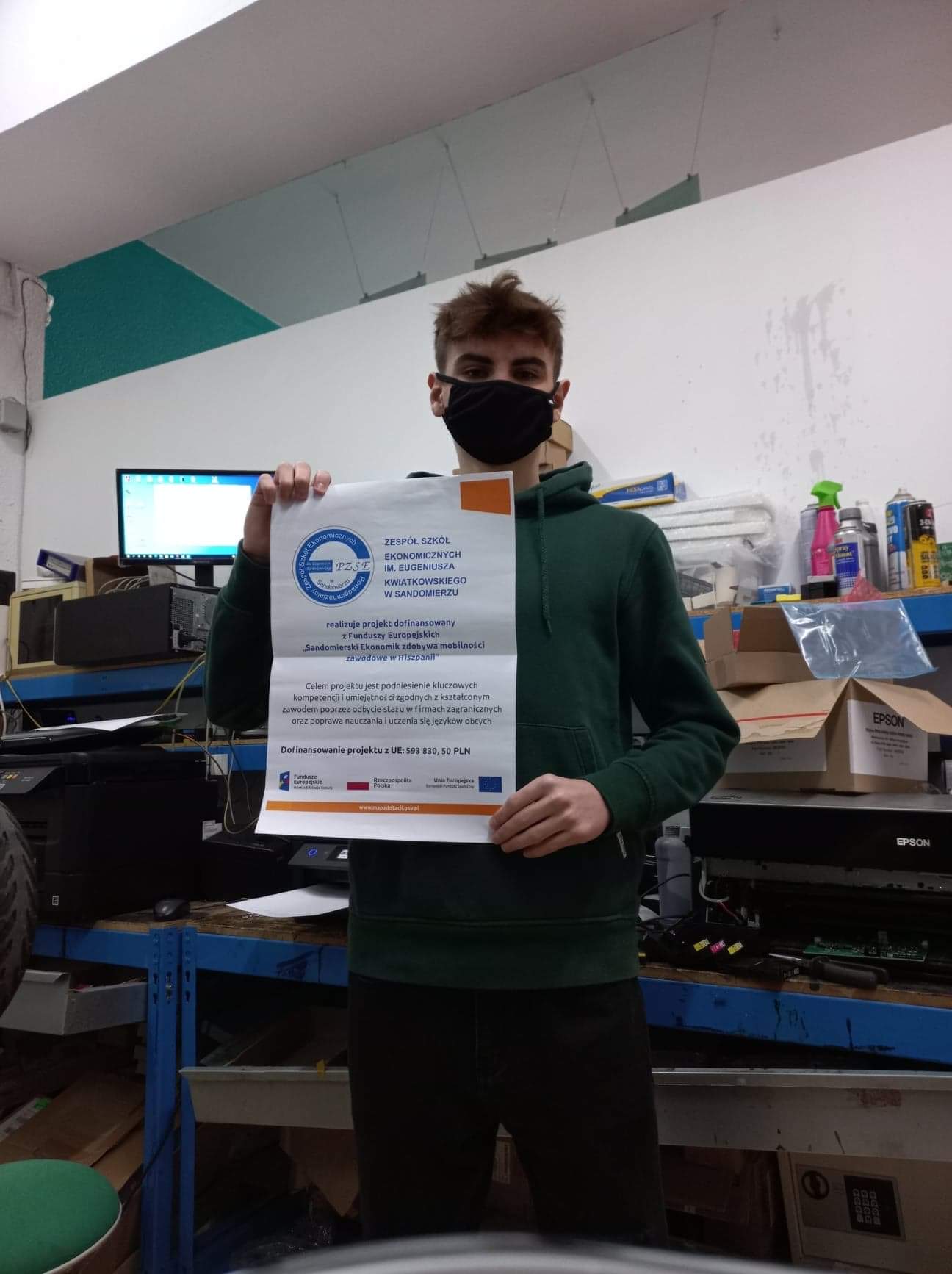 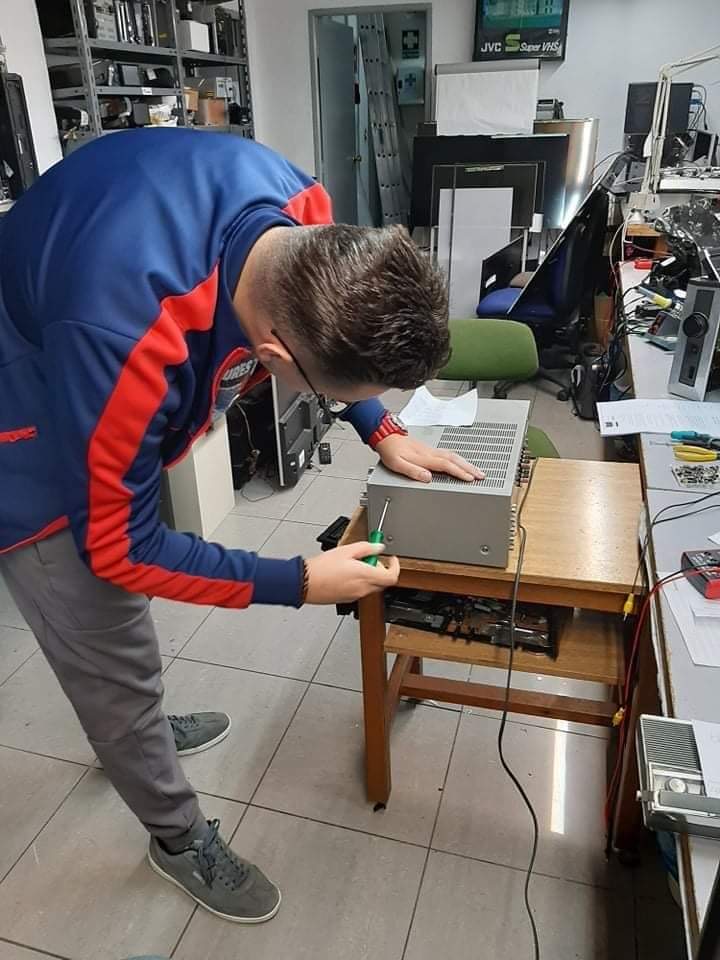 Ekonomiści
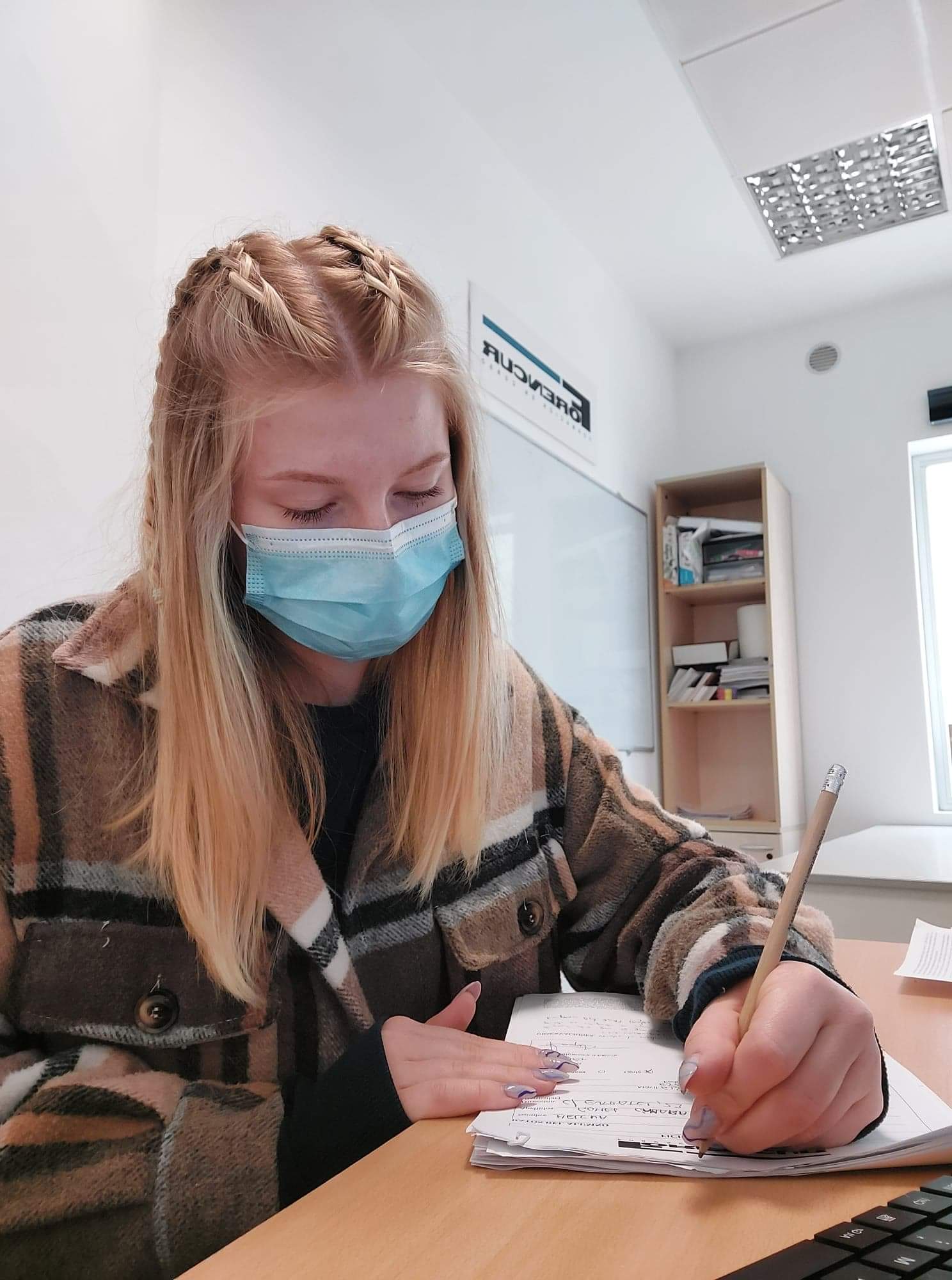 Logistycy
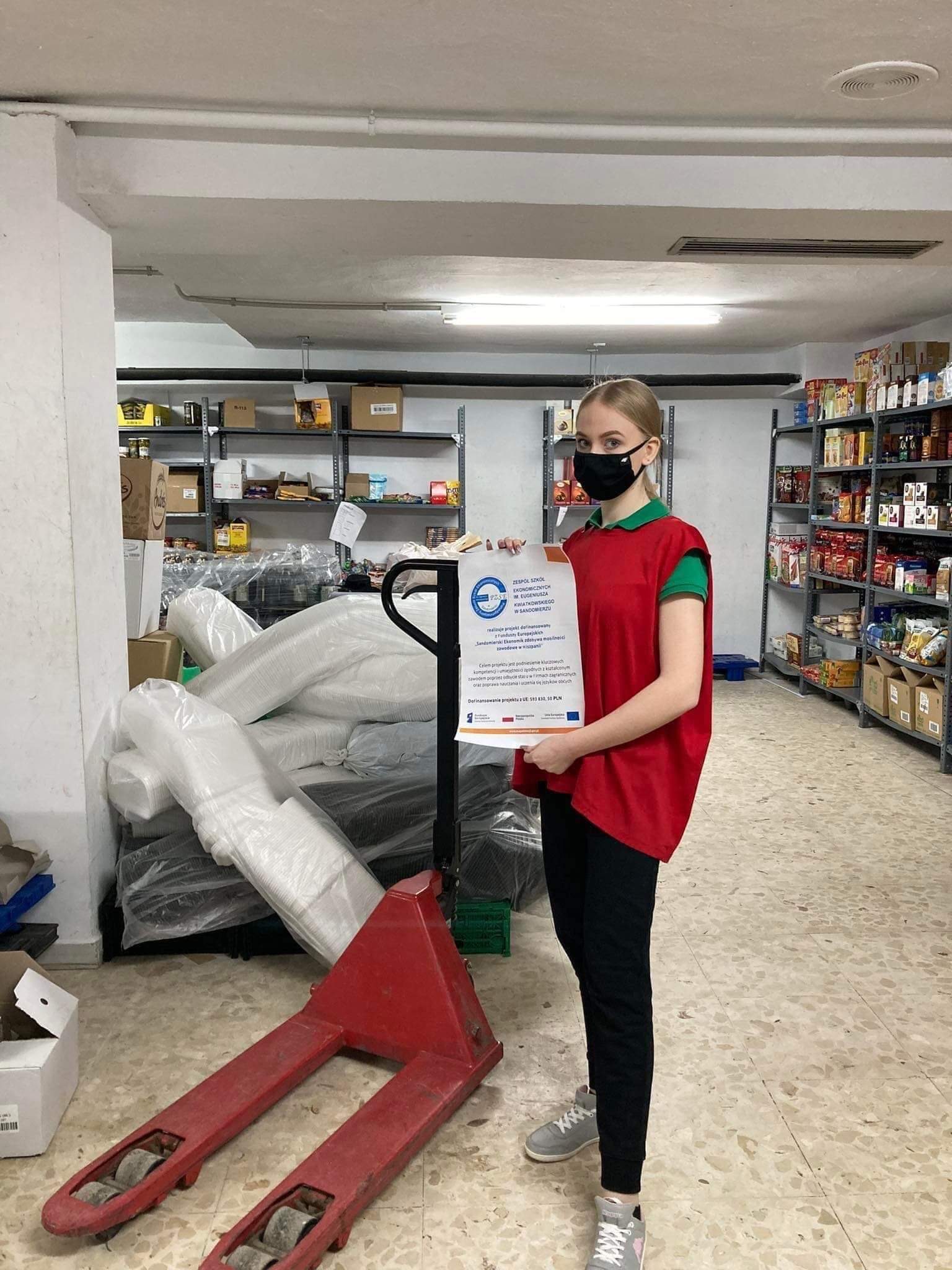 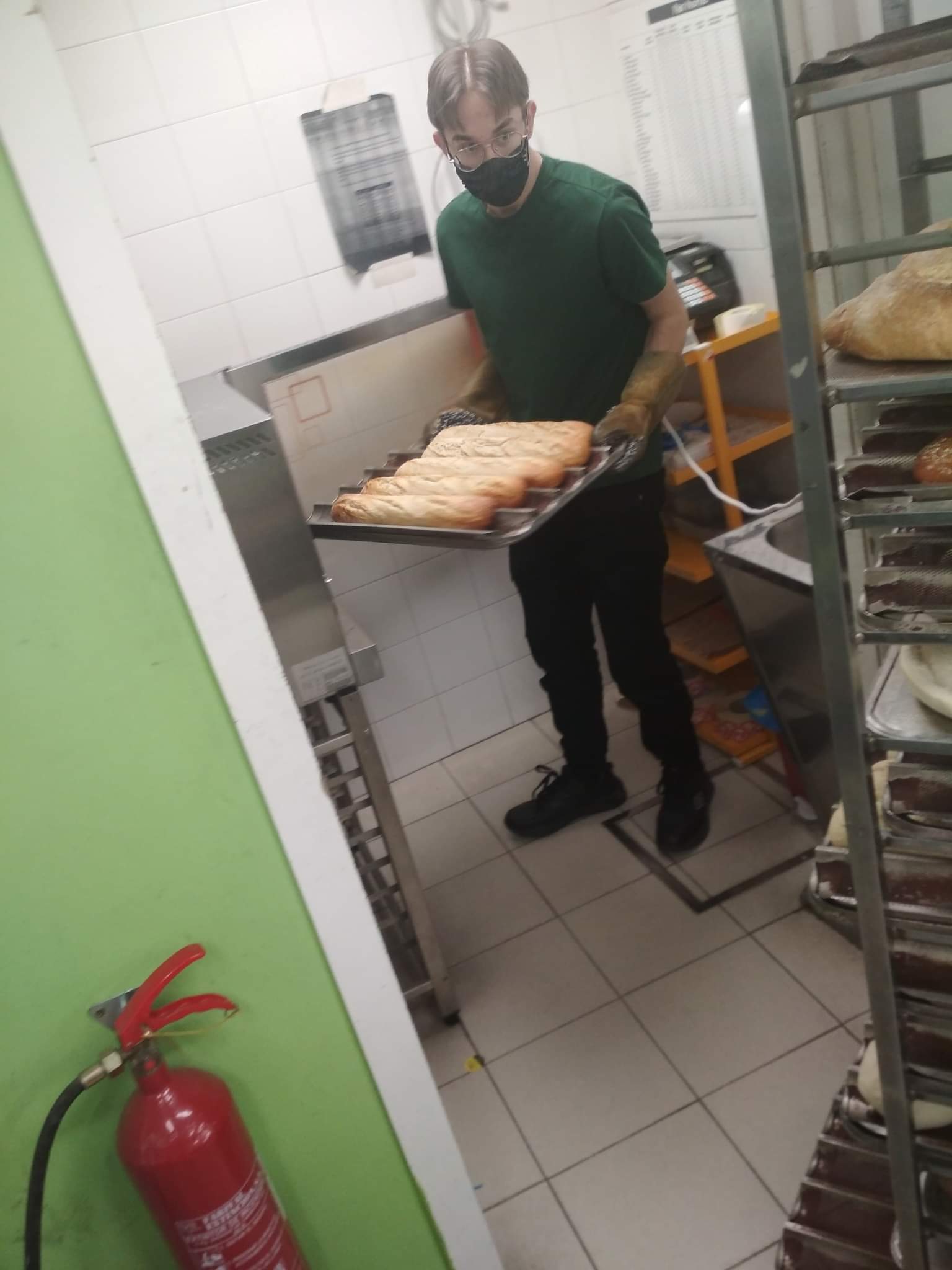 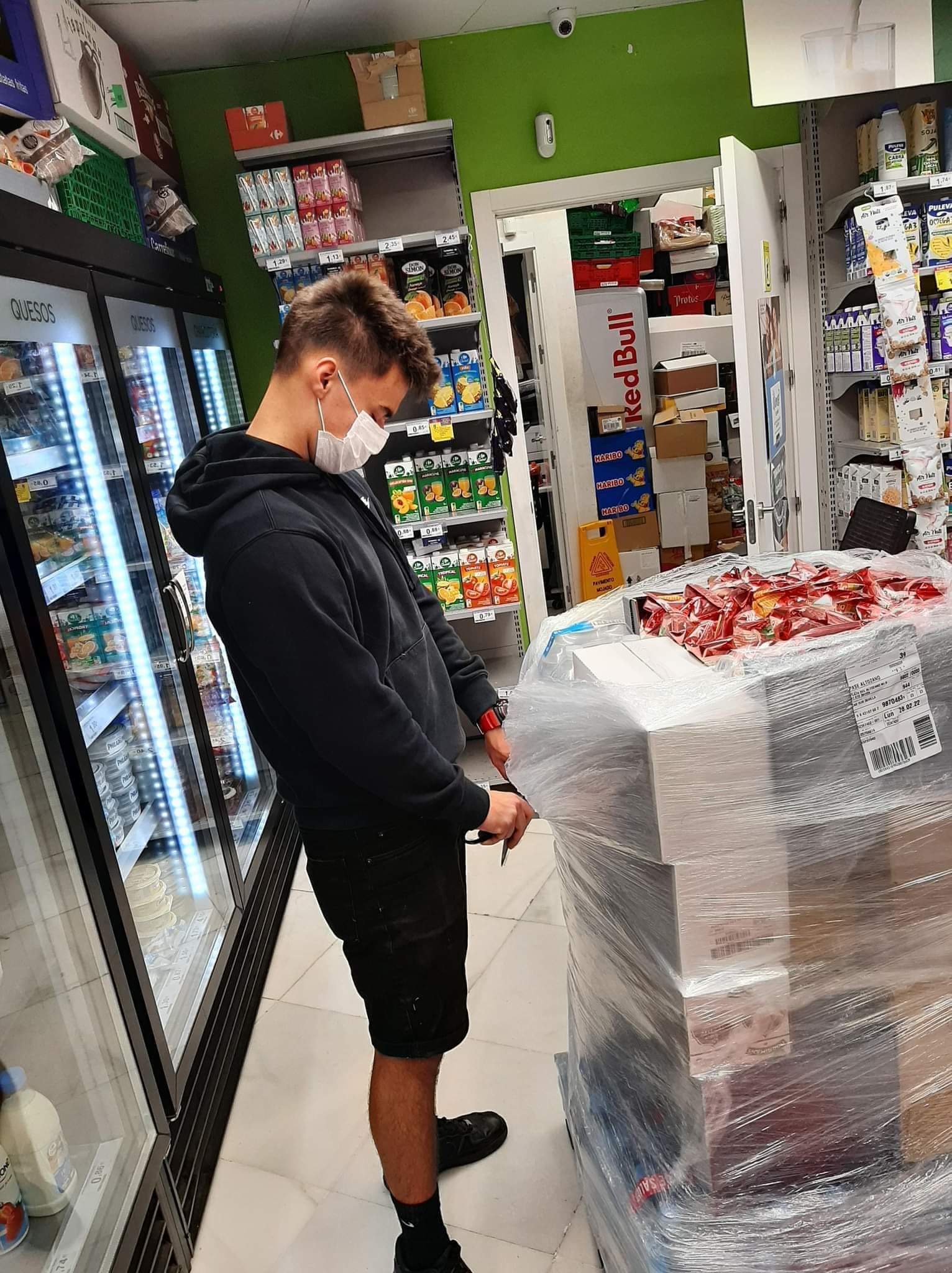 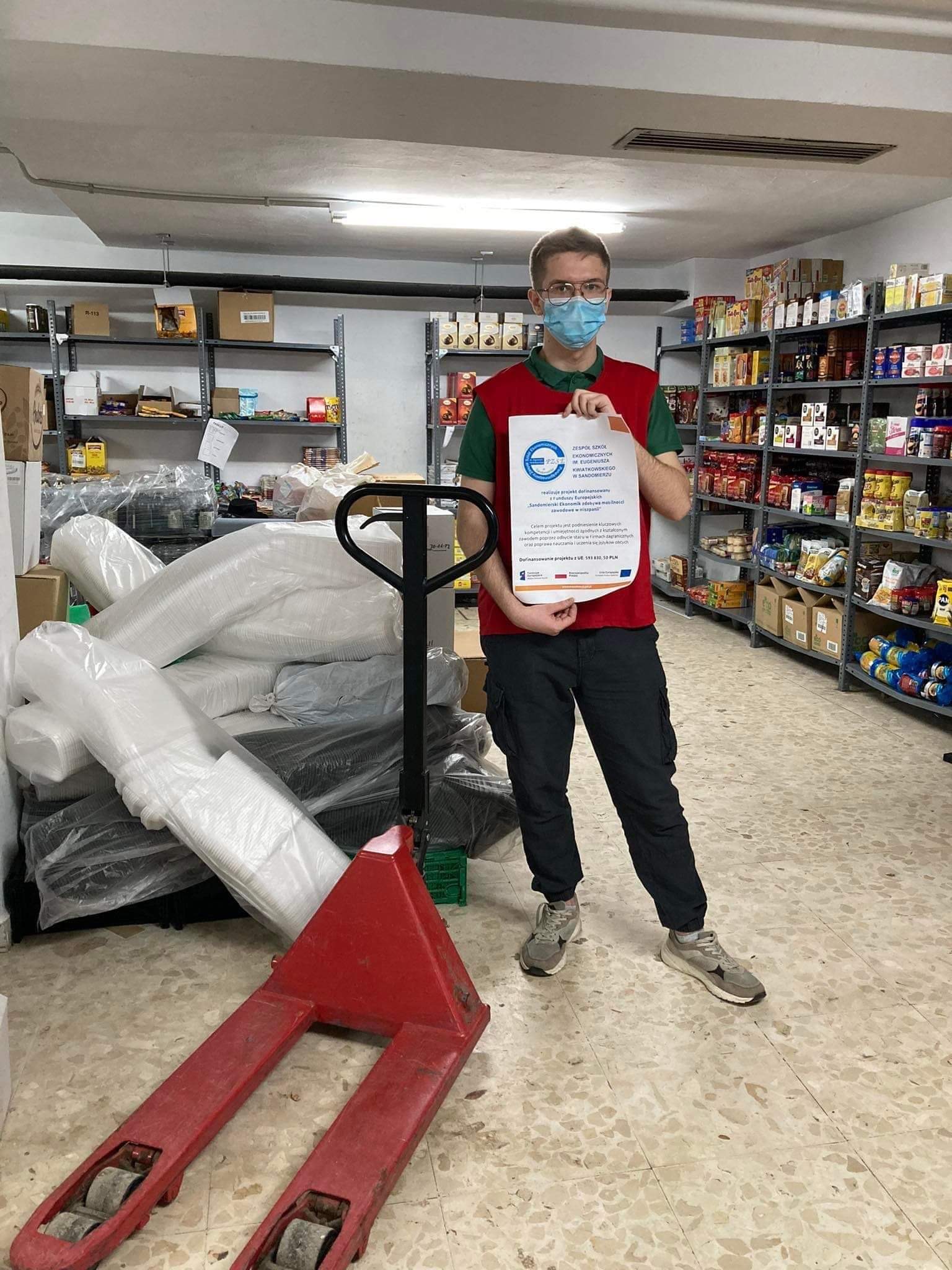 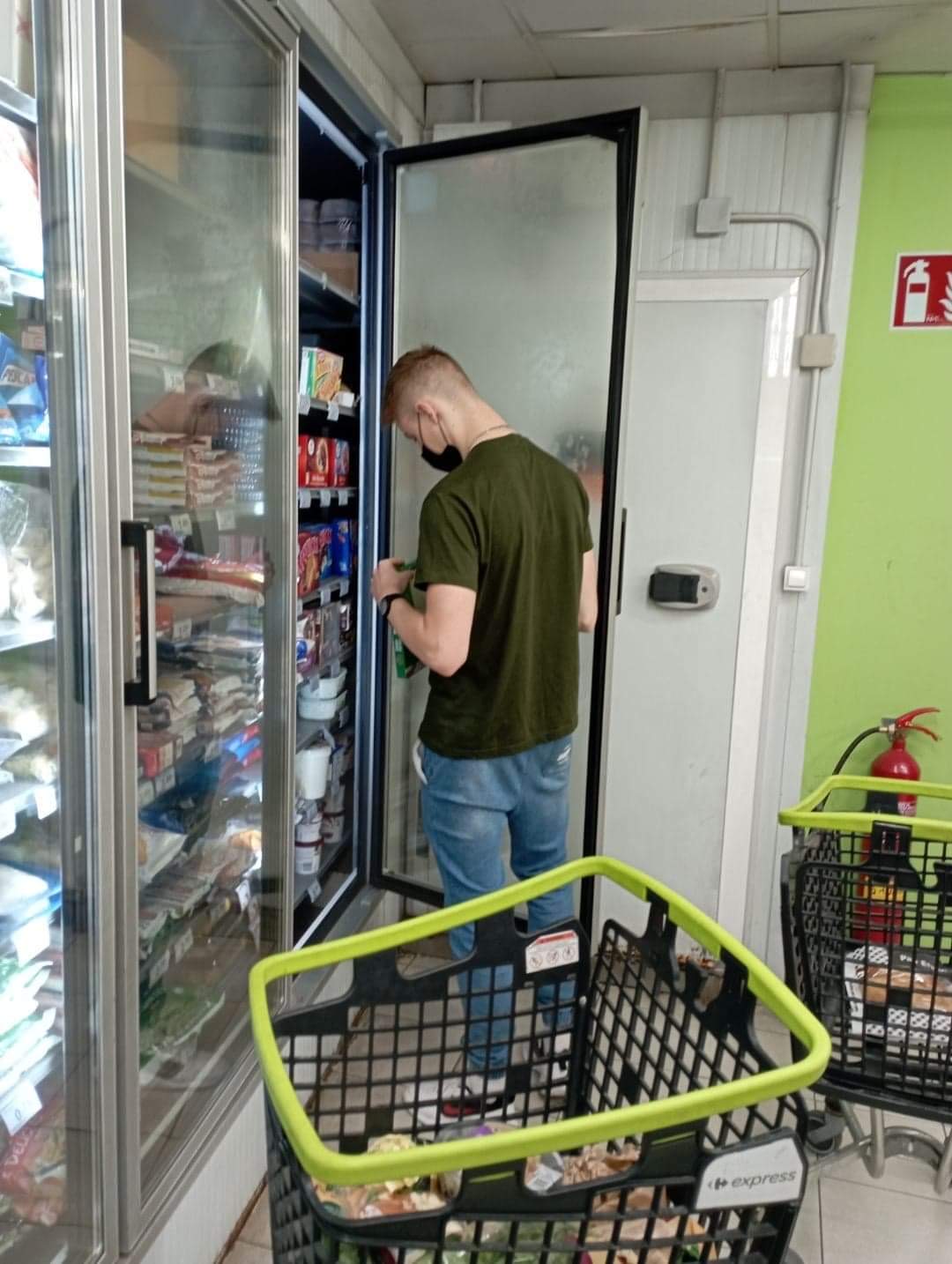 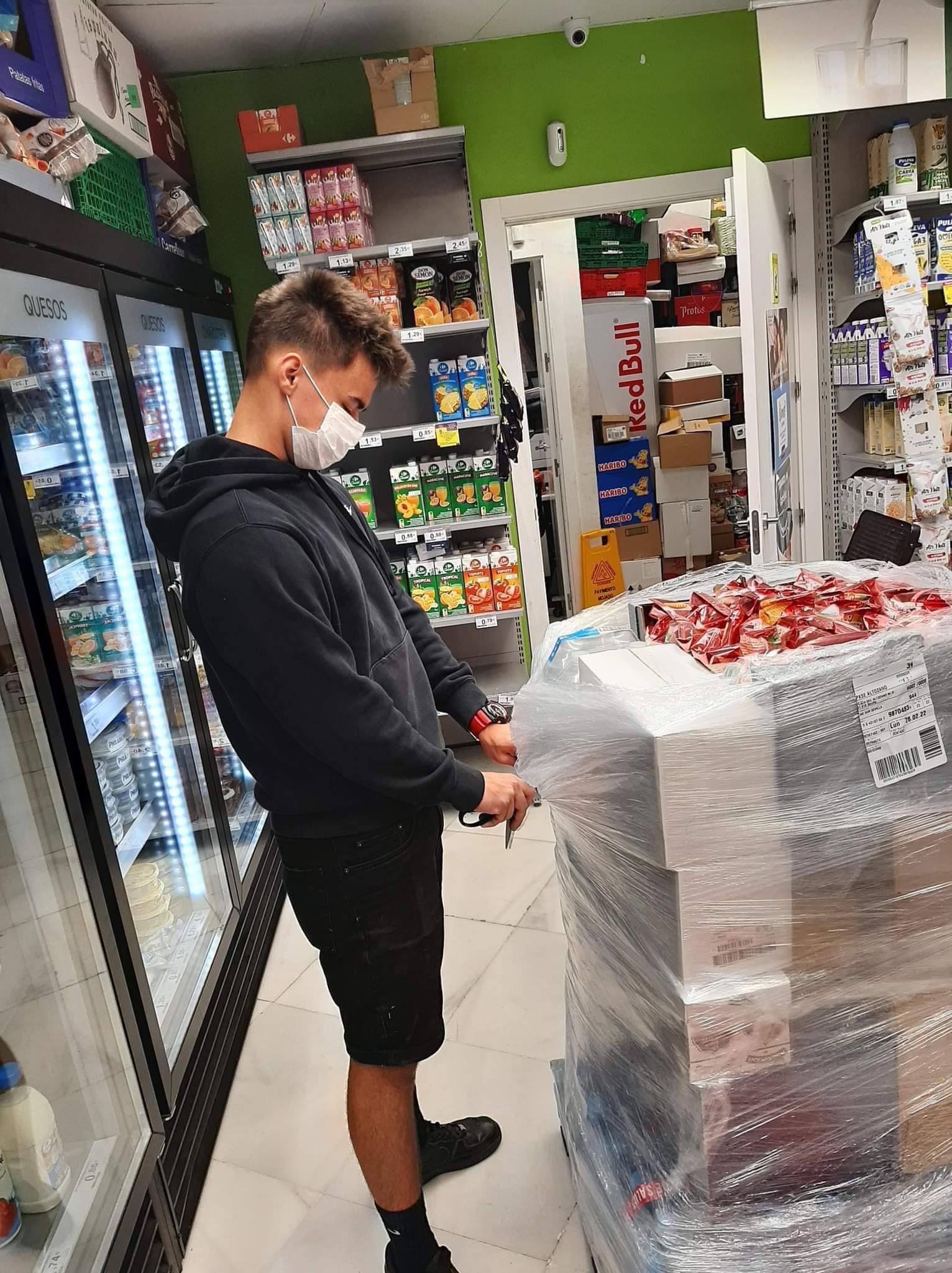 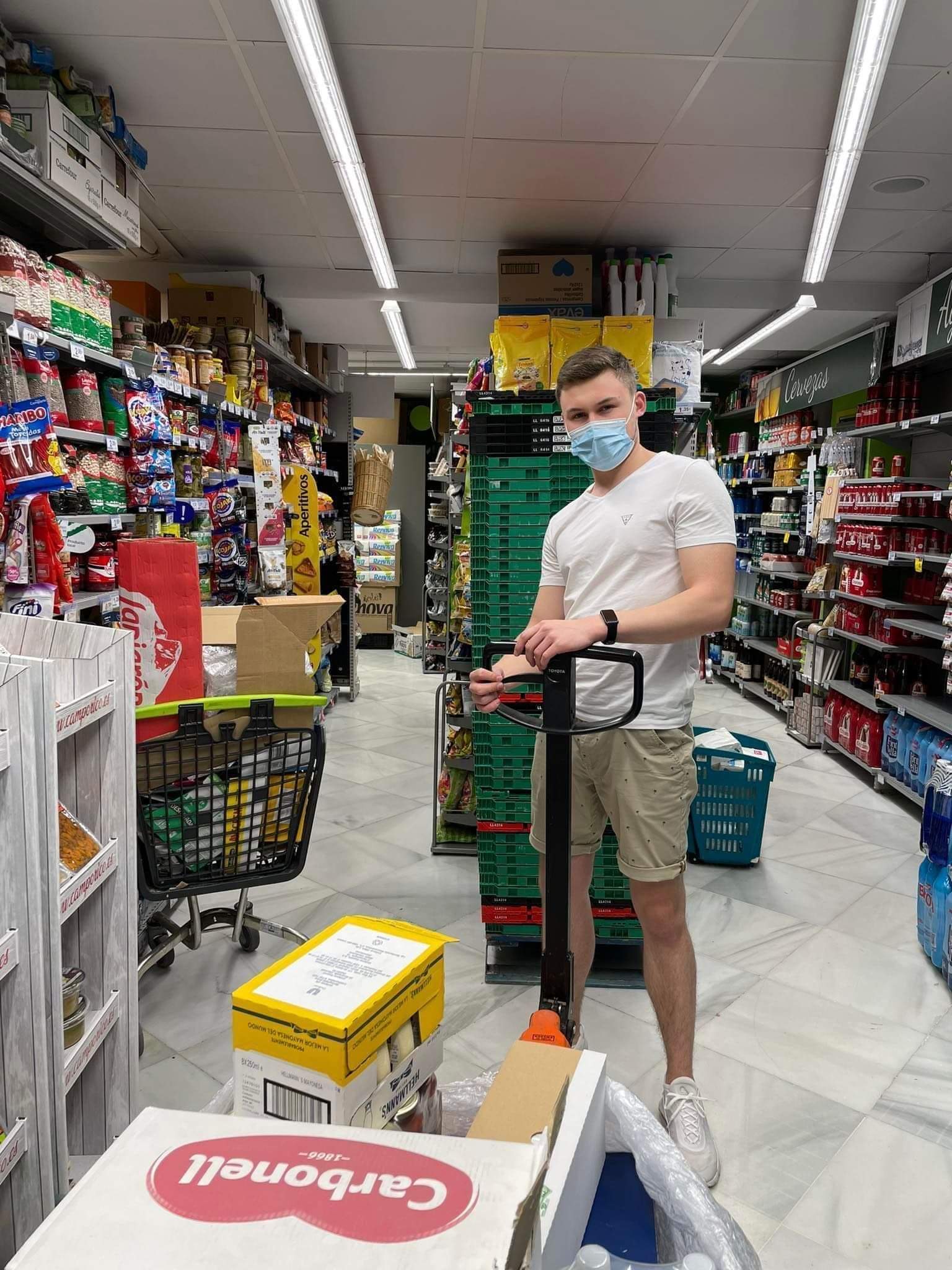 Prezentacje wykonali:
Dawid Gołąbek
Patryk Bugalski
Patryk Turbakiewicz
Marcin Mazur